Les jeudis de la pédiatrie
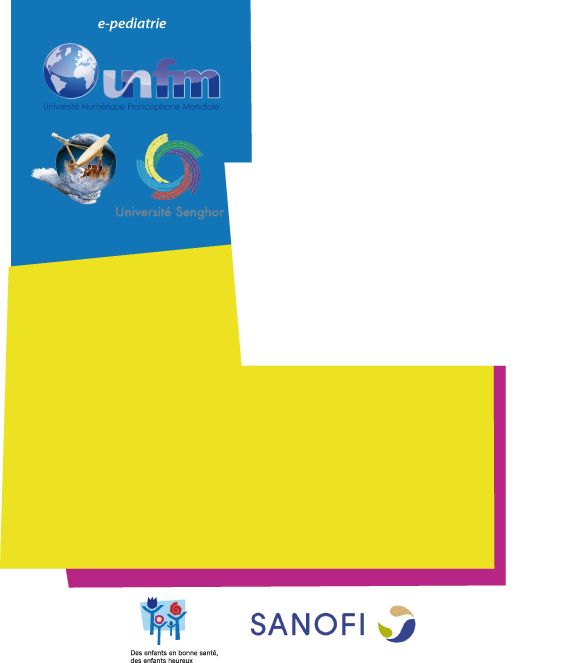 Session … 08 OCTOBRE 2020 :         

Heure…………………12H00 (GMT)

Lieu……………………………….….

Salle………………………………….
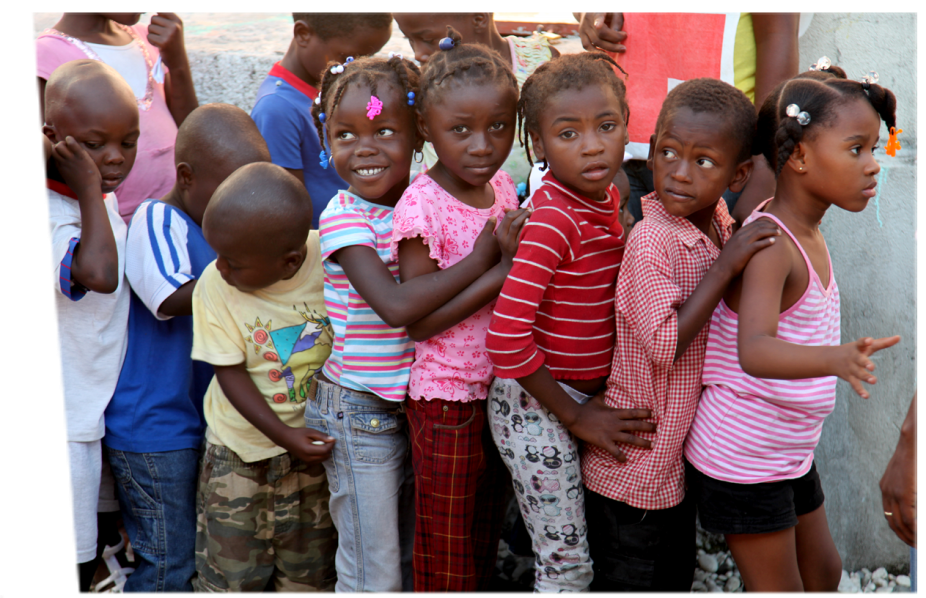 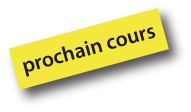 «Alimentation du nouveau-né 
en milieu de soins»
Pr Fatoumata Dicko Traore(MALI)